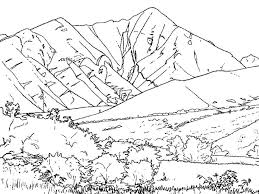 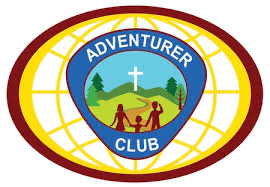 Spotter Award
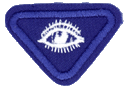 GUESS THE ANIMAL
1
2
3
4
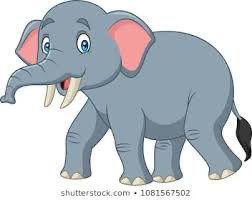 6
7
8
5
11
10
9
12
GUESS THE ANIMAL
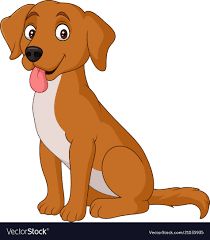 1
3
4
2
5
7
8
6
12
9
11
10
GUESS THE ANIMAL
1
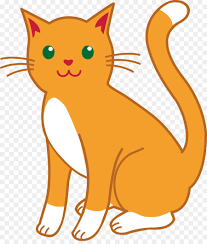 2
3
6
4
5
9
8
7
GUESS THE ANIMAL
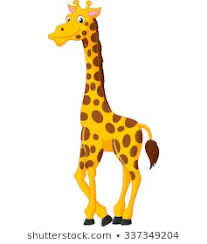 1
2
3
4
6
5
1
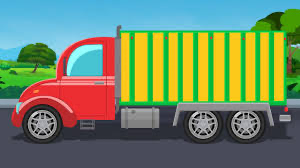 GUESS THE VEHICLE
2
3
4
5
7
6
2
1
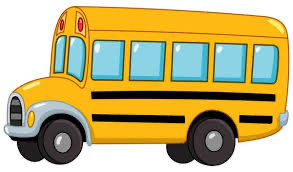 3
GUESS THE VEHICLE
6
5
4
7
8
9
10
GUESS THE VEHICLE
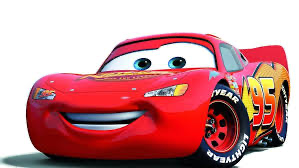 3
1
2
4
7
5
6
3
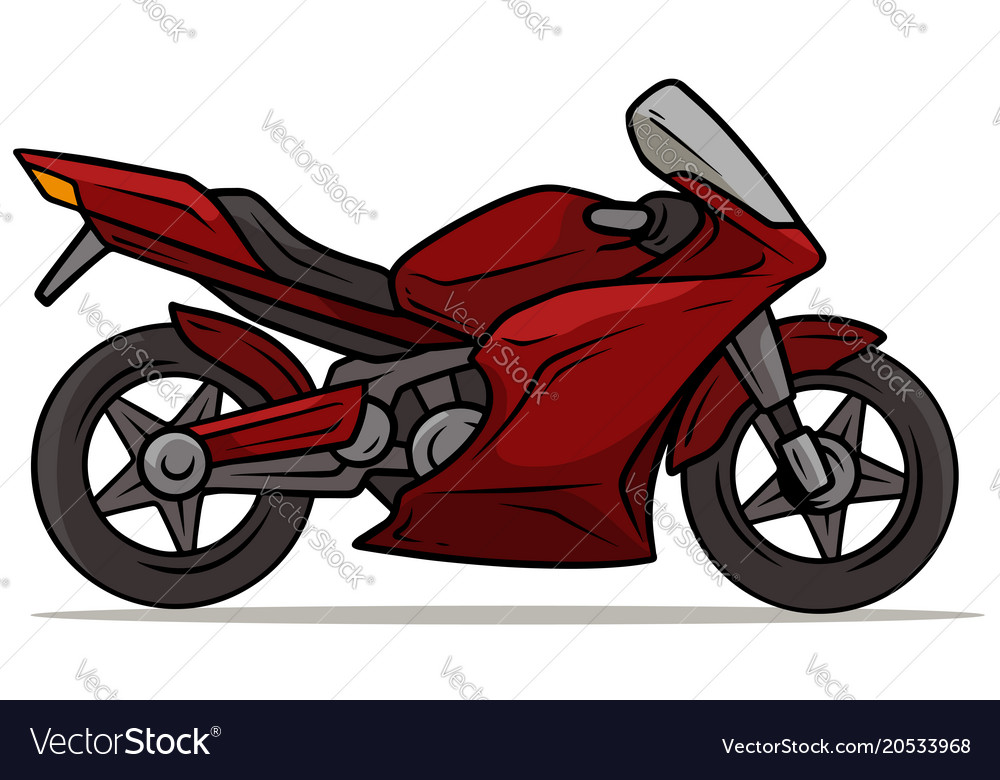 1
2
GUESS THE VEHICLE
6
4
5
9
7
8
What can you see?
What is different?
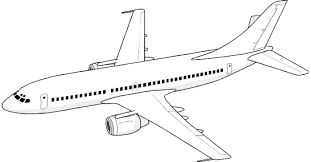 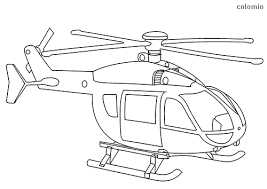 What can you see?
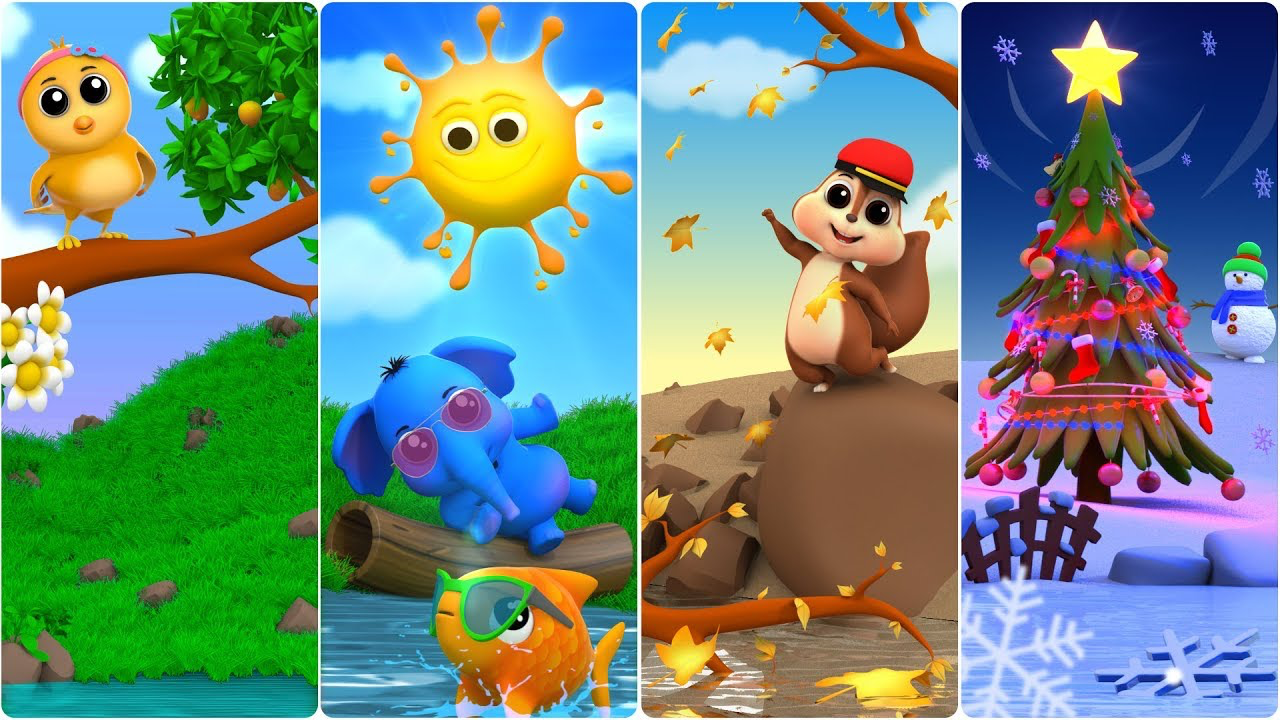 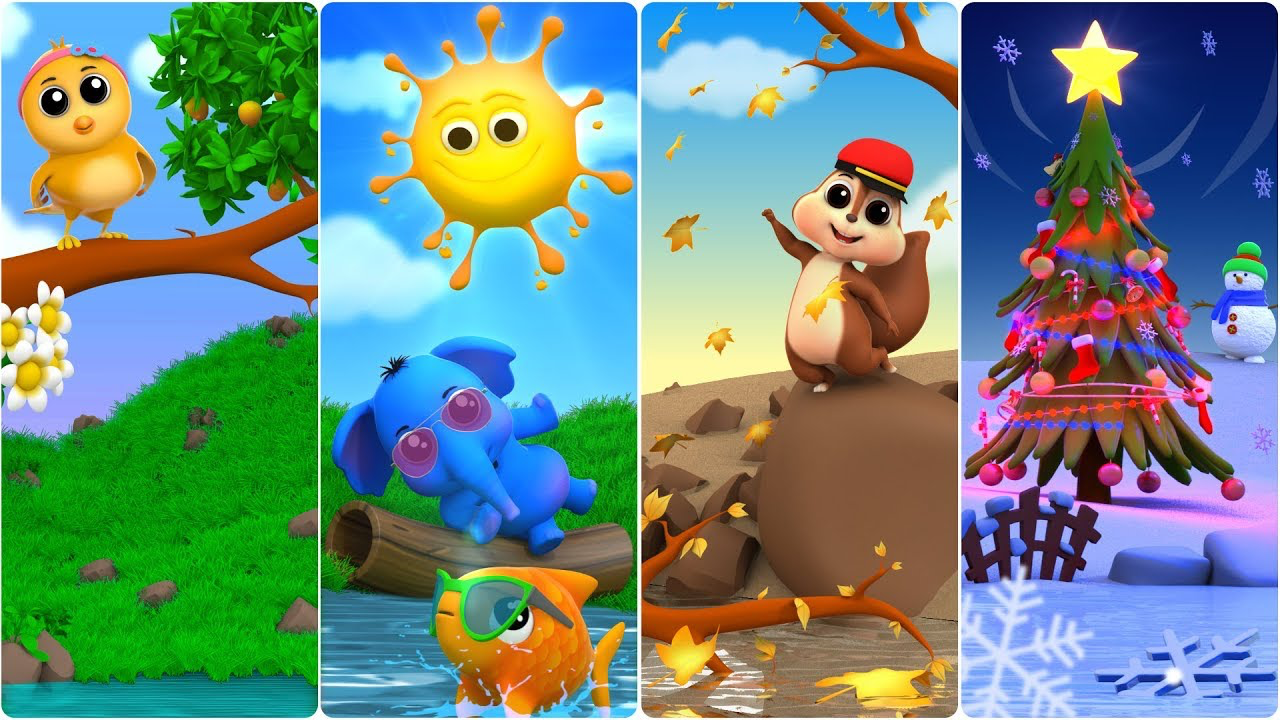 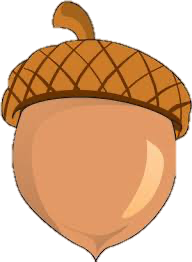 Can you spot 4 different nature items?
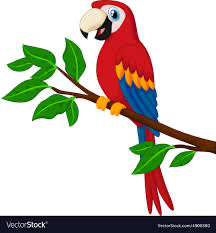 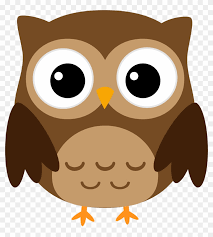 What can you see?
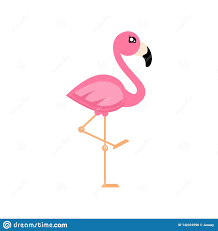 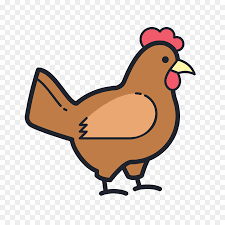 Can you spot 4 different birds?
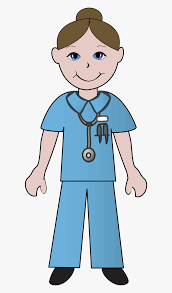 UNIFORMED WORKERS
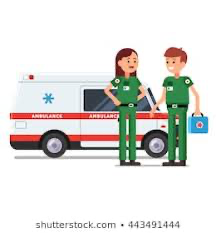 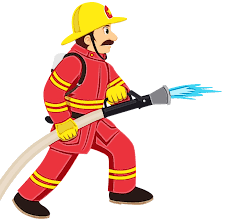 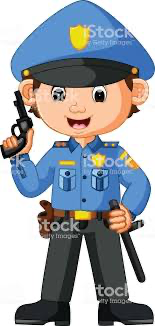 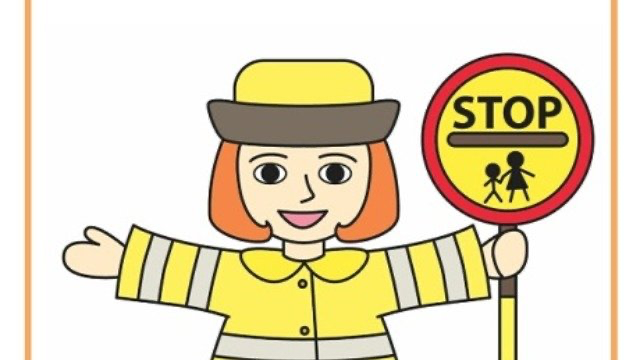 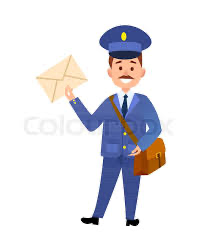 Find this verse:							Matthew 28:20
‘	“Teaching them to observe all things that I have commanded you; and lo, I am with you always, even to the end of the age.” Amen’
Picking up litter
How can you help to keep you church clean?
Straightening hymn book and Bibles
Making sure shoes are clean when walking through church
What’s the difference?
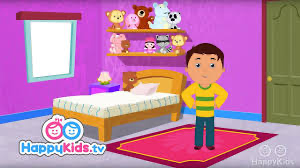 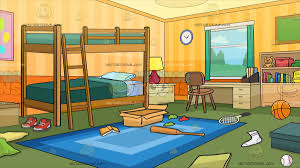 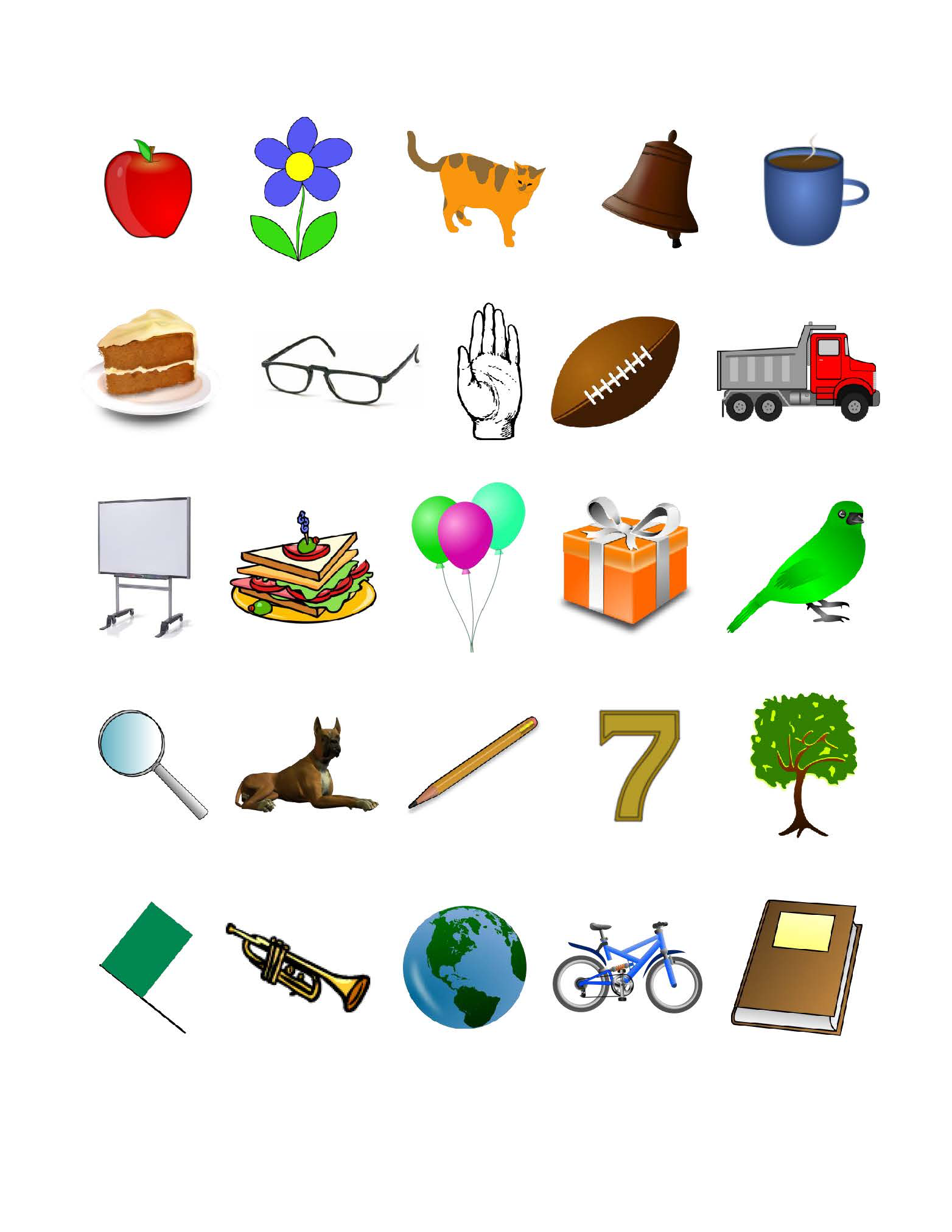 Memory Game
You have 2 minutes to remember as many items as you can…
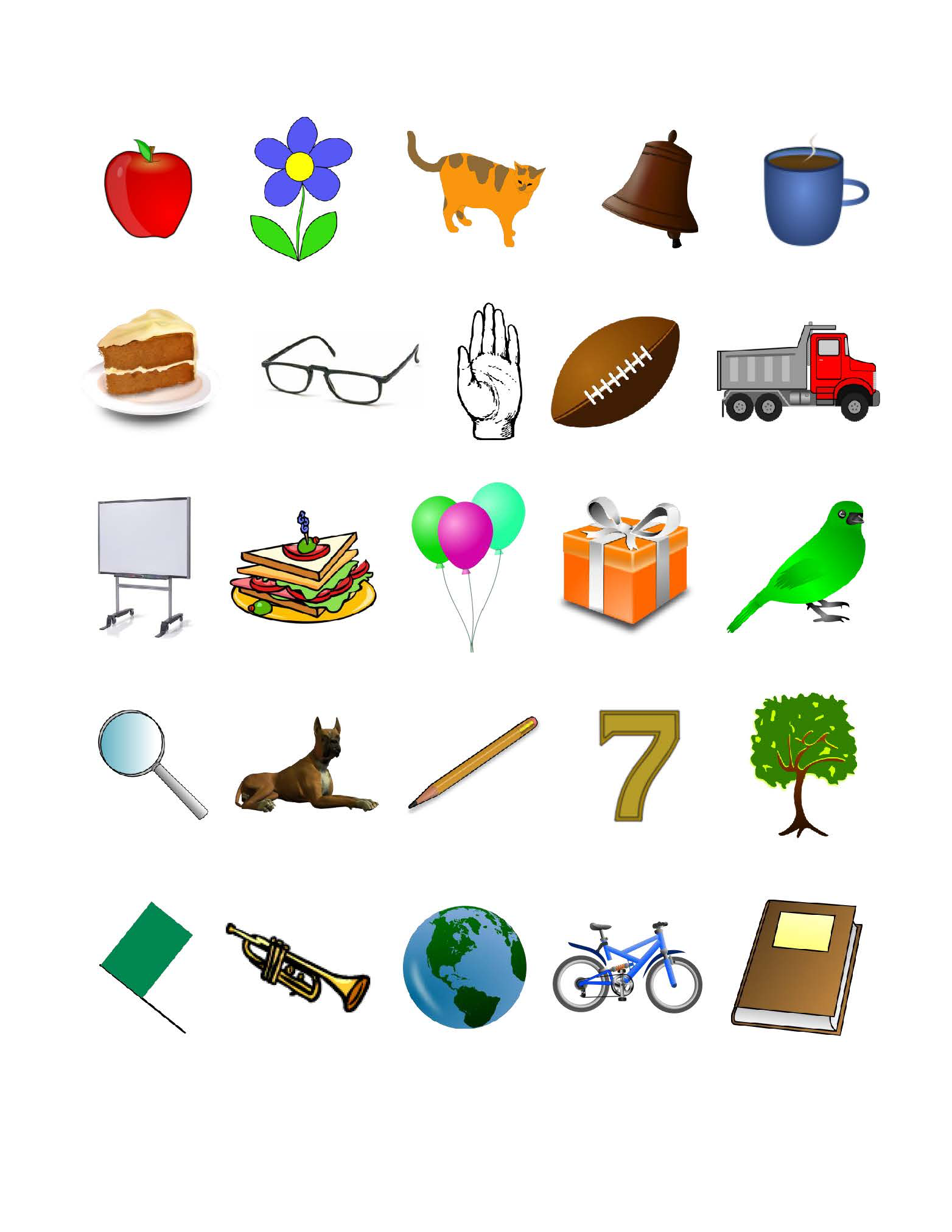 How many items can you remember?